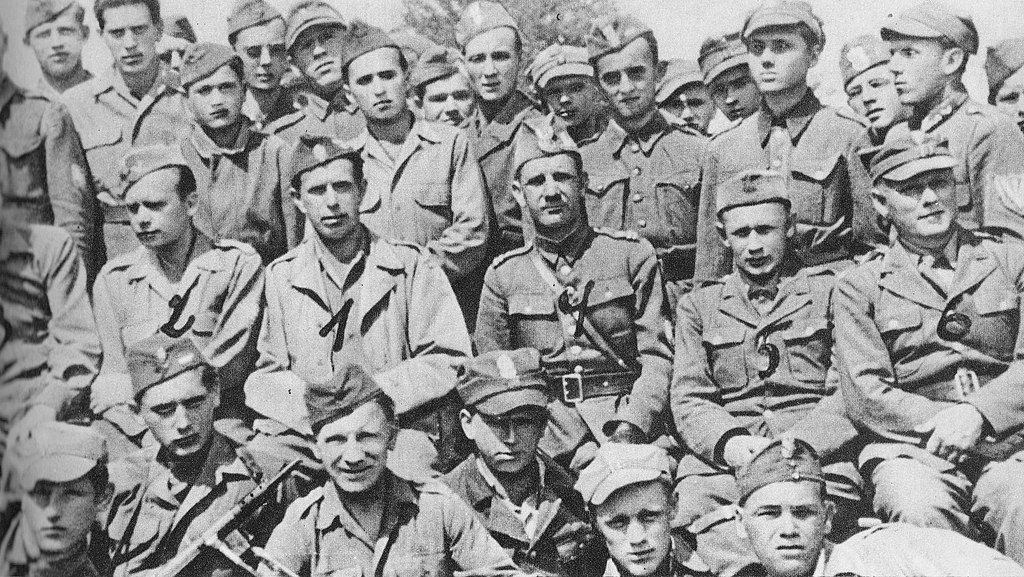 Żołnierze wyklęci
Liwia WanatGabriela Barłowska 8c
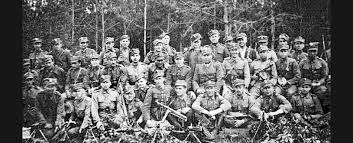 Kim byli Żołnierze wyklęci?
Żołnierze Wyklęci byli żołnierzami polskiego powojennego podziemia niepodległościowego i antykomunistycznego, którzy stawiali opór sowietyzacji Polski i podporządkowaniu jej ZSRR.

 Walcząc z siłami nowego agresora, musieli  zmierzyć się z ogromną, wymierzoną w nich propagandą Polski Ludowej, która nazywała ich „bandami reakcyjnego podziemia”
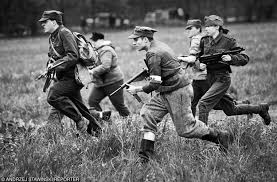 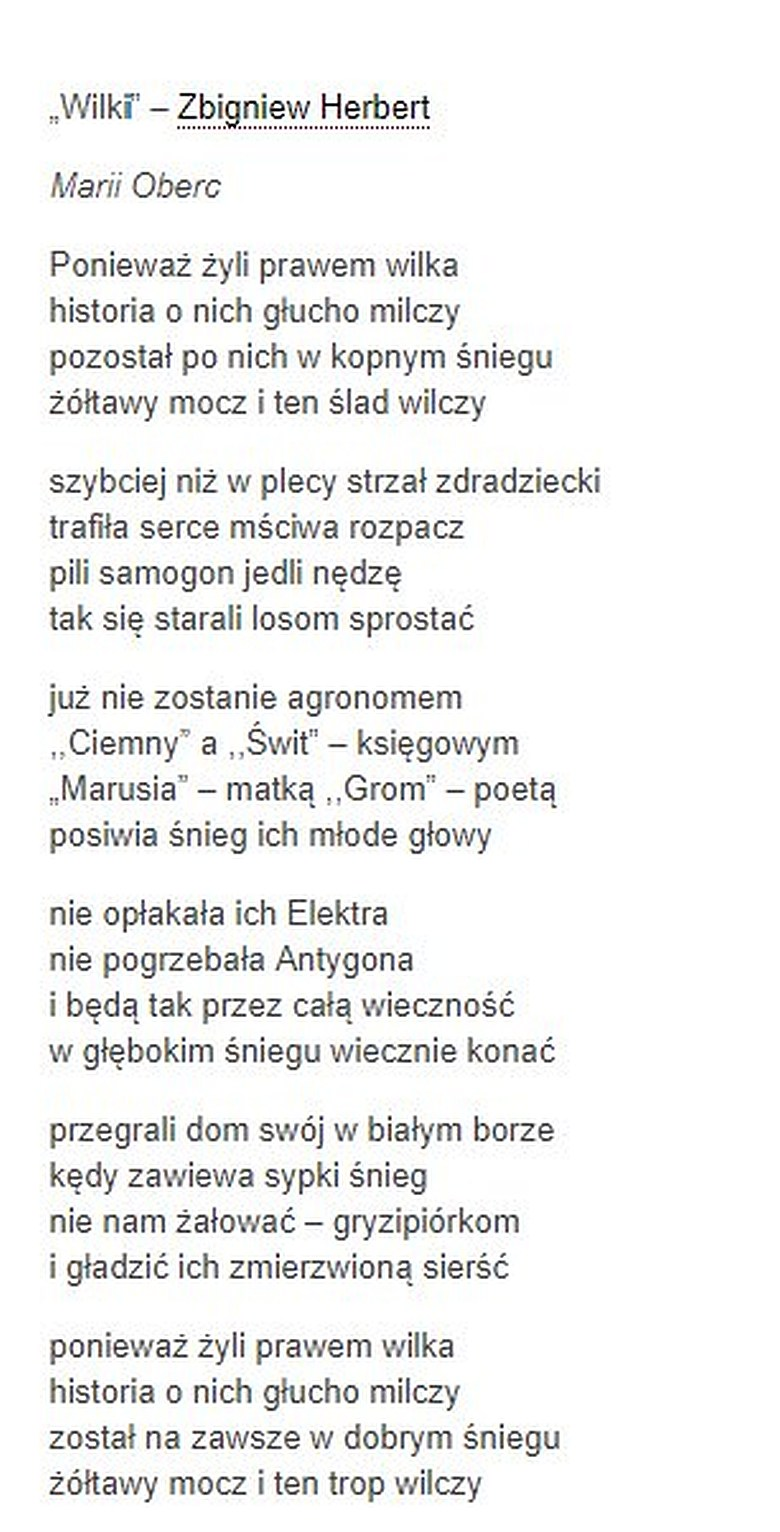 Przywrócenie pamięci o żołnierzach
Żołnierze zostali wyklęci przez komunistów. Sowieci i ich polscy kolaboranci nie tylko mordowali ich fizycznie, ale zabijali pamięć o nich.
 W oficjanych mediach I publikacjach nie można nawet o nich wspomnieć. Pokolenia Polaków wyedukowanych w tym okresie mają na ogół nikłą wiedzę na ich temat. 
Na szczęście słowa Zbigniewa Herberta
,,Ponieważ żyli prawem wilka, historia o nich głucho milczy" powoli tracą na aktualności, głównie za sprawą młodego pokolenia.
Najbardziej znani żołnierze wyklęci:
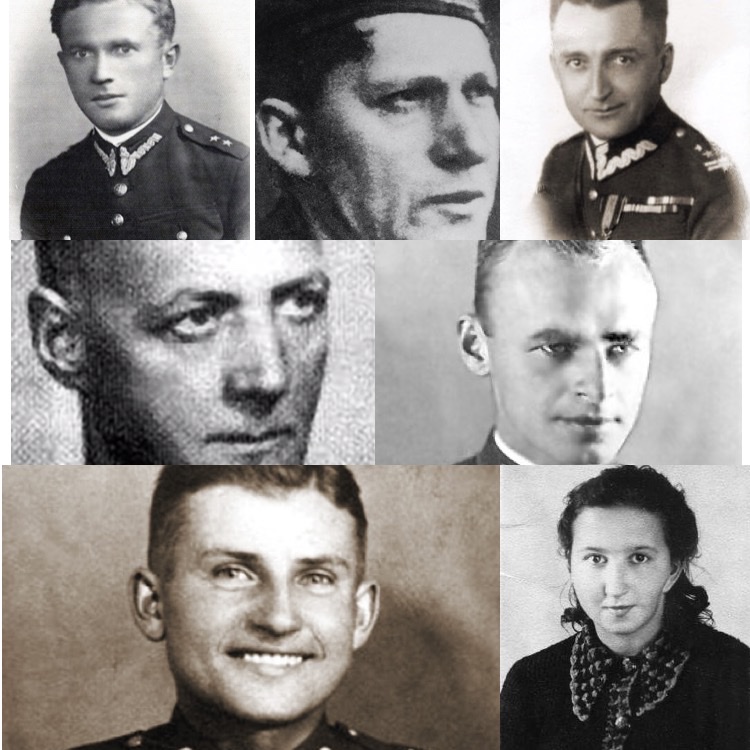 Łukasz Ciepliński "Pług"
Leopold Okulicki ,,Niedźwiadek"
Witold Pilecki ,,Druh"
Jan Mazurkiewicz "Radosław"
Danuta Siedzikówna "Inka"
Franciszek Niepokólczycki "Teodor"
Gen. Emil Fieldorf  ,,Nil"
Jan Tabortowski "Bruzda"
Narodowy dzień pamięci ,,Żołnierzy wyklętych"
Wiele lat musiało upłynąć, aby środowiska kombatanckie, liczne organizacje patriotyczne, a przede wszystkim przyjaciele i rodziny doczekały się dnia poświęconego pamięci Żołnierzy Wyklętych. 
Prezydent Lech Kaczyński korzystając ze swego konstytucyjnego uprawnienia do inicjatywy ustawodawczej, w 2010 roku złożył na ręce marszałka Sejmu projekt ustawy o ustanowieniu Narodowego Dnia Pamięci „Żołnierzy Wyklętych”, jako święta państwowego, które będzie obchodzone w dniu 1 marca każdego roku. 
 Data ta jest nieprzypadkowa – 1 marca 1951 r. w mokotowskim więzieniu komuniści strzałem w tył głowy zamordowali przywódców IV Zarządu Zrzeszenia Wolność i Niezawisłość – Łukasza Cieplińskiego i jego towarzyszy walki. Tworzyli oni ostatnie kierownictwo ostatniej ogólnopolskiej konspiracji kontynuującej od 1945 roku dzieło Armii Krajowej.
Pomnik Żołnierzy Wyklętych w Rzeszowie
Pomnik Żołnierzy Wyklętych w Rzeszowie –pomnik poświęcony polskim działaczom podziemia antykomunistycznego, położony w Rzeszowie. Autorem projektu monumentu i wykonawcą był Karol Badyna.
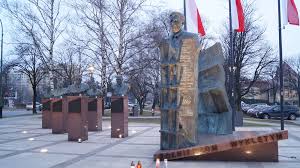 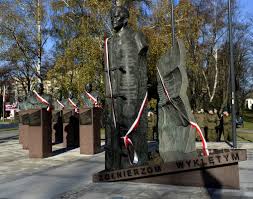 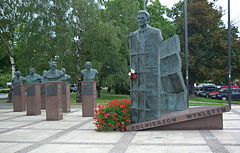 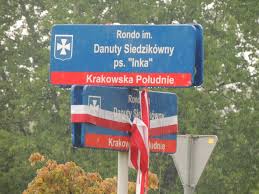 Rondo im. Danuty Siedzikówny w Rzeszowie
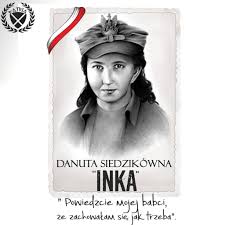 Rondo "Inki" znajduje się na skrzyżowaniu ul. Kotuli, Zbyszewskiego i Ofiar Katynia. 
O takie upamiętnienie niezłomnej bohaterki antykomunistycznego podziemia zabiegali sami mieszkańcy. 
Danusia Siedzikówna zginęła tylko dlatego, że nie zgadzała się z komunistyczną wizją Polski i nie chciała wydać swoich przyjaciół oprawcom z UB i NKWD.
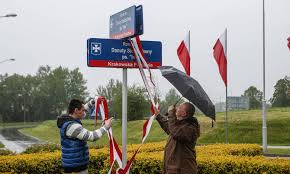 Warto posłuchać : „Już dopala się ogień biwaku” / Utwór do filmu ‚,Wyklęty’’
Bibliografia:
Wikipedia
Żołnierze Wyklęci (zolnierzeniezlomni.com.pl)
Sylwetki - Żołnierze wyklęci - polskieradio.pl